Муниципальное бюджетное общеобразовательное учреждение Шамординская общеобразовательная школа
Презентация «Группы живых организмов»

                    Учителя биологии Шевелевой Галины Николаевны


Шамордино - 2015
Эпиграф урока
«От нас Природа тайн своих не прячет, но учит быть внимательнее к ней»                                          Н. Рыленков
Тест
Выберете  один  правильный  ответ из четырех предложенных.
1. Природное сообщество  - это
а) парк                                  в) луг
б) сад                                     г) поле
2. Искусственное сообщество  - это
а) лес                                     в) луг
б) болото                               г) поле
3. Растение леса – это
а) клевер                                в) колокольчик
б) кислица                             г) тимофеевка
Какие взаимосвязи существуют между организмами  в сообществе?
Организмы, составляющие сообщество, можно разделить на три группы: производители, потребители, разрушители.
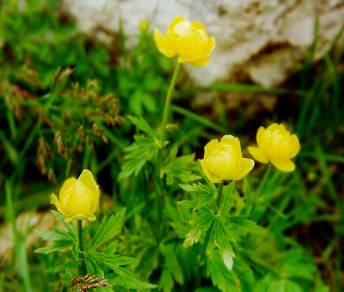 Производители – автотрофные организмы, способные производить органические вещества из неорганических, используя энергию солнечного света.
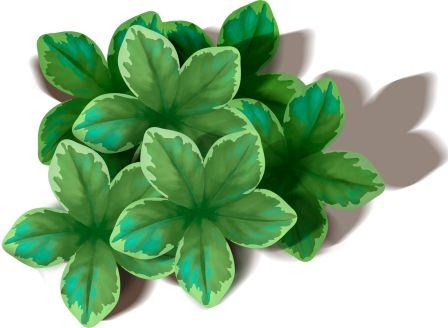 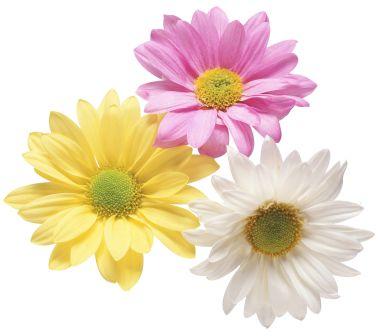 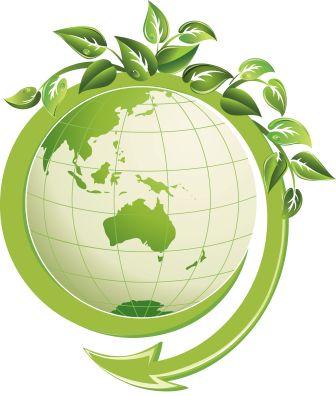 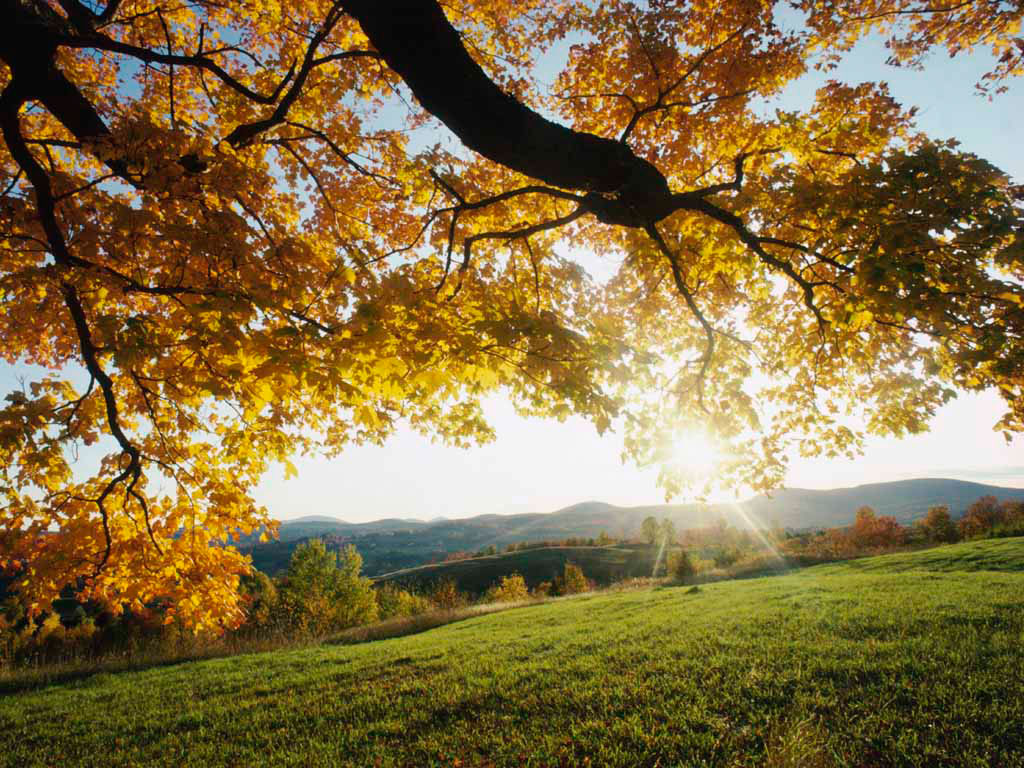 Солнце, жизнь и хлорофилл.
Производители
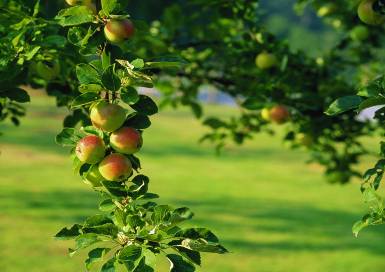 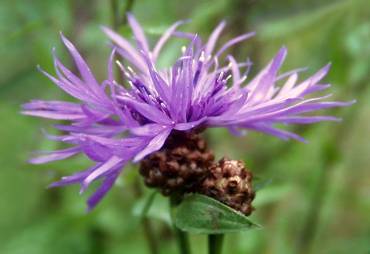 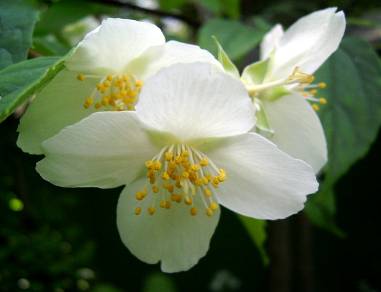 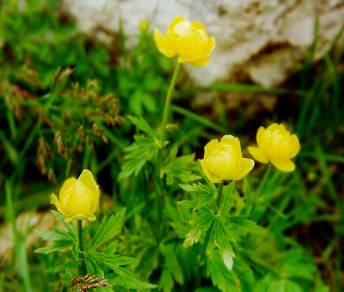 Зелёная лаборатория
Листья растений – своеобразная лаборатория, в которой на свету образуются органические вещества.
Это едва ли не самый замечательный процесс, происходящий на нашей планете.
Благодаря этому процессу существует все живое на Земле.
Фотосинтез
Ф
О
Т
О
С
И
Н
Т
Е
З
СВЕТ
КИСЛОРОД
Фотосинтез – процесс образования органических веществ из воды и углекислого газа под действием солнечного света («фото» - свет, «синтез» - образование)
ВОДА
Углекислый газ
СВЕТ
Потребители – гетеротрофные организмы, потребляющие готовые органические вещества.
Потребители  бывают трех порядков:
                 растительноядные животные
                                         плотоядные животные
                                                         всеядные животные
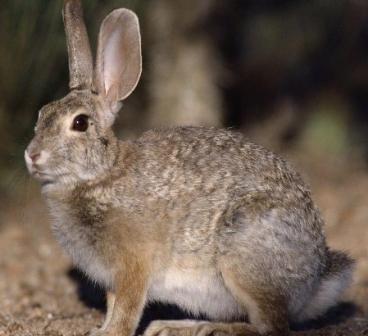 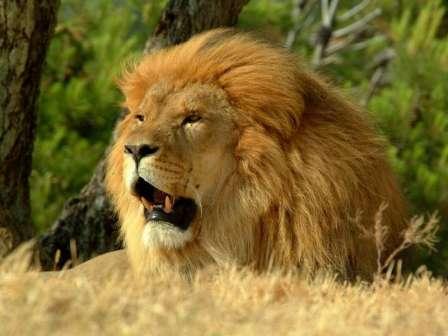 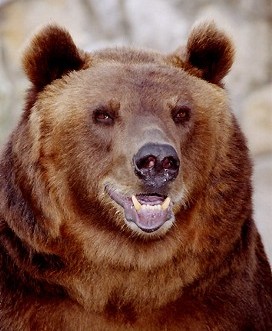 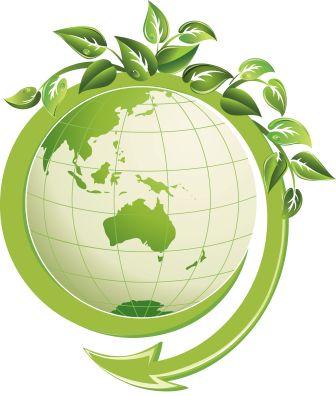 Потребители
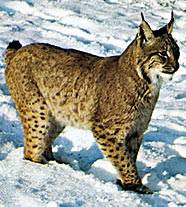 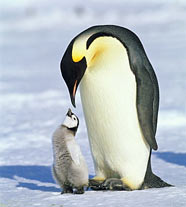 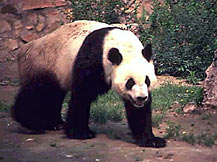 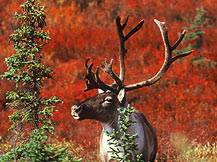 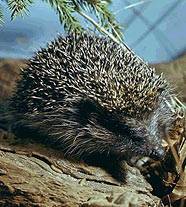 Потребители
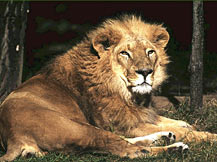 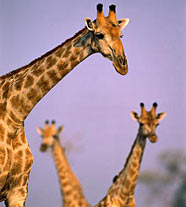 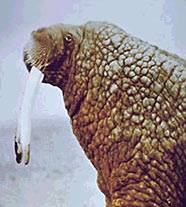 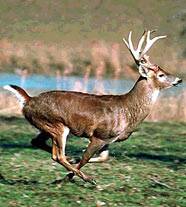 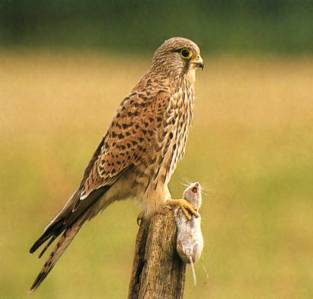 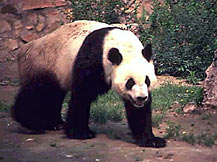 Разрушители -  это сапрофиты (обычно, бактерии и грибы), питающиеся органическими остатками мёртвых растений и животных (детритом).
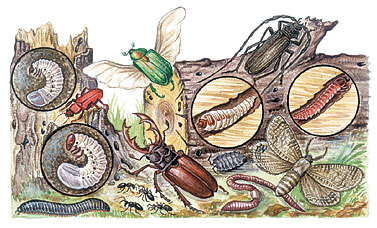 Разрушители
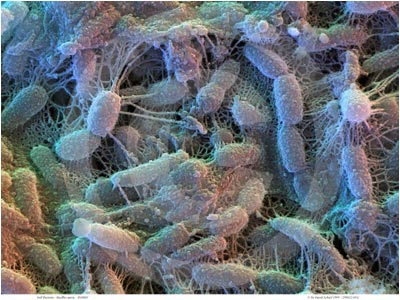 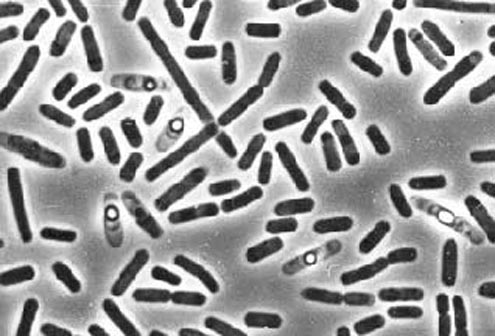 Биологический круговорот вещества в сообществе
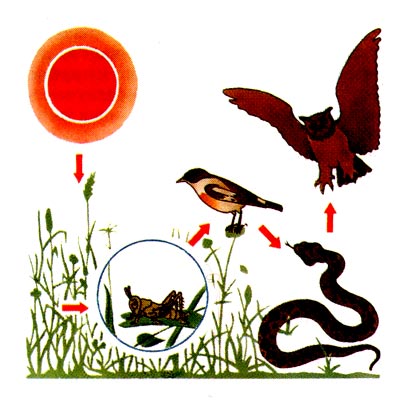 Третий лишний
1. Дуб, заяц, ромашка.
2. Медведь, стрекоза, бактерия.
3. Бактерия, сыроежка, земляника.
Третий лишний
1. Дуб, заяц, ромашка.
2. Медведь, стрекоза, бактерия.
3. Бактерия, , земляника, сыроежка.
Заполните таблицу
Домашнее задание: изучить § 11, прочитать литературную страничку
Спасибо за активную работу на уроке! 
Желаю успехов в освоении наук!!!
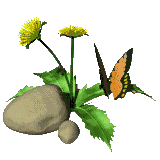